Sesi Perkuliahan 3
How to start a conversation?
Starting a conversation
If you want to start a conversation with someone, you should ‘say something,’ to open or to build a conversation,  such as:
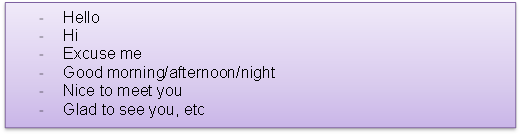 Steps that  you have to do to start a communication are:                                                               1. Shake your hands with a new person and 	smile.                                                                 2. Mention your name or nickname to make you 	familiar with that person.                                    3. Tell about your background (family, education, 	work).
1. Shake your hands with a new person and smile
A handshake is the unspoken word that initiates a conversation in almost any   social or professional get-together. This form of introduction can make or break the tone of your environment. According to a study published in the Journal of Personality and Social Psychology, everyone should pay close attention to their handshake. People are making judgments and basing their initial opinions of you off of this small, but formidable gesture.
A handshake reveals about:
The secret how much you and that person want    
      to keep and build a relationship.
b. The secret of the characters of the person you  
    want to know.
c. The secret about  how long you can build a 
    relationship with the person
How to make a good and smooth conversation
1. You have to know with whom you will talk 
2. You have to know the characters of the people you will talk
How to Have a Meaningful Conversation 
- You have to find a special place and far away from a crowded situation.                                        -You have  not  to be in a hurry so you can talk freely without going too fast.                                    - You have to prepare some questions and allow her/him to answer carefully.                                     - You should show your action honestly while you talk to her/him.
How to end a conversation in English
1. Make a happy ending
2. Don’t forget to give a good comment to the conversation
Terima Kasih